Työllisyyskatsaus 3-2021
Henkilöstö- ja työllisyysjaosto 23.3.2021
Ajankohtaista
Kuntakokeilu käynnistynyt suunnitellussa aikataulussa	
Uudet työttömäksi ilmoittautuneet ohjautuneet kuntiin 1.3. alkaen
Vanhojen asiakkaiden (7312) massasiirto 13-14.3.  asiakkaat siirretään järjestelmästä manuaalisesti valmentajille ja asiakasvastaaville
Korona-ajan kokoontumisrajoitukset ym. haasteena alkuvaiheen yhteiskehittämisessä
Toimintamallin mukaiset asiakastapaamiset käynnistyneet lähikohtaamisina terveysturvallisuusohjeet huomioiden
Työllisyyden hoidon tulevaisuuden palvelurakenteen suuntaviivat esillä hallituksen puoliväliriihessä 21-22.4. Kuntien esitys tulevaisuuden mallista  Työllisyyden ratkaisumalli | Kuntaliitto.fi 

Työmarkkinatuen maksuosuus lievässä laskussa alkuvuodesta 
	12/2020	960 501 € 
	1/2021 	898 174 €
	2/2021 	859 977 €

Luotsi ja Topakka (ESR) saaneet myönteiset jatkopäätökset kuntakokeilun loppuun 6/2023 asti – lisärahoitus yhteensä 2 407 000 €
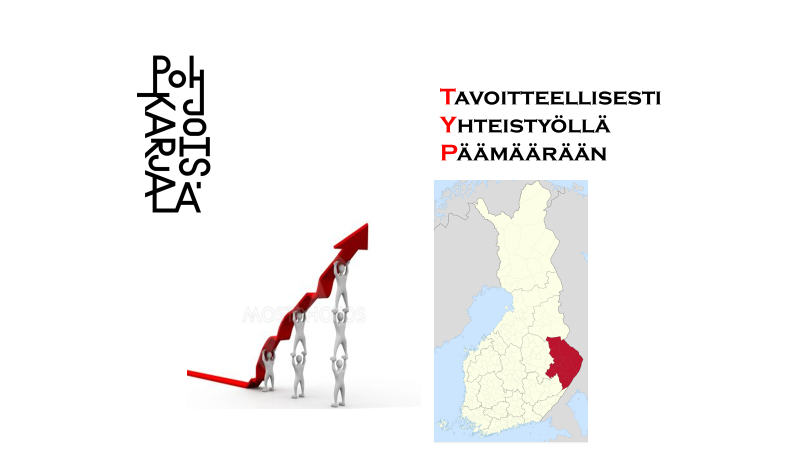 Pohjois-Karjalan  työllistymistä edistävät monialaiset yhteispalvelut (TYP)
Yksi yhteinen palvelupiste Joensuussa, Kauppakatu 29, 3. krs.
Muissa kunnissa työparit ottavat asiakkaita vastaan TE-toimiston, Siun soten tai kunnan tiloissa.
Asiakastapaamiset ajanvarauksella.
Henkilöstö- ja työllisyysjaosto 23.3.2021
Työllisyyskoordinaattori, TYP-verkostojohtajaSatu-Sisko Eloranta
1.1.2021 alkaen 
Heinävesi osaksi maakuntaa	
Johtoryhmä nimetty ja järjestäytynyt uudelleen 20.1.2021
TYP-yhteistyösopimus uusittu ajalle 1.1.2021-30.6.2023, sopimus sähköisesti allekirjoitettu
TYP-verkostojohtajana jatkaa työllisyyskoordinaattori Satu-Sisko Eloranta (50 %) ja varahenkilönä työllisyyspäällikkö Riikka Vartiainen

TYP-kuntakierrokset käyty TEAMS:n välityksellä
Henkilöstössä, esimiehissä ja johtoryhmäläisissä tulossa muutoksia
TE-toimiston organisoituminen näkyy kaikissa kunnissa henkilöstölisäyksinä,-muutoksina tai uusina tehtäväkuvina 
1.3.2021 aloitti Joensuun seudun työllisyyden kuntakokeilu 
Paljon uusia typpi-järjestelmän käyttäjiä ja perehdyttämistä
Typpi-järjestelmä tietokanta jakautunee kahtia kuntakokeilun ajaksi
Monialaryhmien toimintaan tulossa muutoksia.
Pohjois-Karjalan työllistymistä edistävät monialaiset yhteispalvelut (TYP)  ajankohtaista
TYP:n osapuolina 16 eri organisaatiota (13 kuntaa, Kela, Siun sote ja P-K:n TE-toimisto.
26 eri esimiestä (suurimmillaan oli 39).
118 viranhaltijaa tai työntekijää (tilanne 1/2021), joiden TYP-työaika on 20-50 % ja vain viidellä on TYP-työaika 100 %. 
Asiakkaan kanssa työskentelee pääsääntöisesti sosiaalityöntekijä ja TE-asiantuntija –työpari. 
Muiden työntekijöiden tarpeen määrittelee asiakkaan tilanne,  jolloin mukana prosessissa on Kelan TYP-työkykyneuvoja, Siun soten terveydenhoitaja, lääkäri, sosiaaliohjaaja, kunnan työhönvalmentaja tai työkykykoordinaattori. Lisäksi tukena mm. MIEPÄ-palvelut ja eri kuntoutus- ja koulutuspalvelujen tuottajat.
TYP-työtä täydentävät ESR- hankehenkilöstö, sillä työhön ja koulutuksen ohjattavat siirtyvät TYP asiakkuuden päättyessä Luotsin duuniagenteille ja erityisesti eläkesuuntautuvat työkyvyn arviointiin Topakan työkykykoordinaattoreille. 
Kuntouttavan työtoiminnan osalta asiakkaat ohjautuvatJoensuussa Taitamolle. Jatkossa myös TYP-asiakkaiden kartoitusjakso on luvattu toteutuvat myös Taitamolla.
Pohjois-Karjalan työllistymistä edistävät monialaiset yhteispalvelut (TYP)
Kuntakokeilun myötä 1.3. alkaen TYP toimintaa kahdella tapaa kuntakokeilukunnissa.P-K:n TYP-henkilöstö hoitaa yli 30 v, ansiosidonnaista päivärahaa saavat ja monialaisia palveluja tarvitsevat asiakkaat* Joensuun seudun TKK-henkilöstö hoitaa vastaavasti kuntakokeiluu kuuluvat, monialaisia palveluja tarvitsevat asiakkaat 
TYPPI-järjestelmän tietokanta jakautumassa kuntakokeilun myötä kahtia
* 	P-K TYP:n asiakkaiden osalla Kelan ja Siun soten    	kanssa tietoja tallentavat ao. alueen te-	asiantuntijat ja mahd. kuntien työllisyyspalvelujen 	henkilöstö)
*	Joensuun seudun TKK TYP:n asiakkaiden osalla 	tietoja tallentavat kuntakokeilun henkilöstö 	(valmentajat ja TE-asiakasvastaavat) sekä 	Kelan ja Siun soten henkilöstö + mahd. kuntien 	muu työllisyyspalvelujen henkilöstö).
Pohjois-Karjalan työllistymistä edistävät monialaiset yhteispalvelut (TYP)
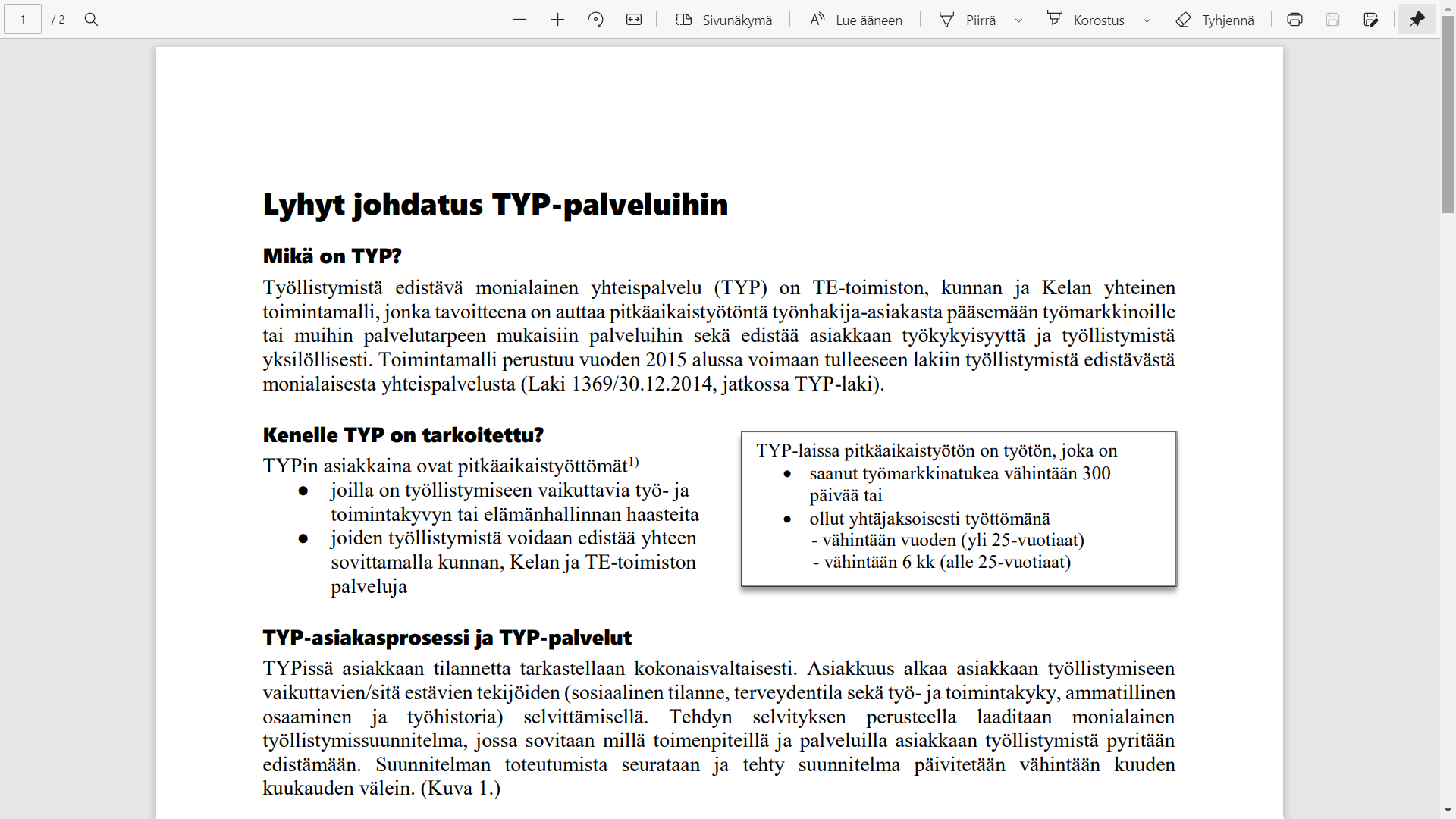 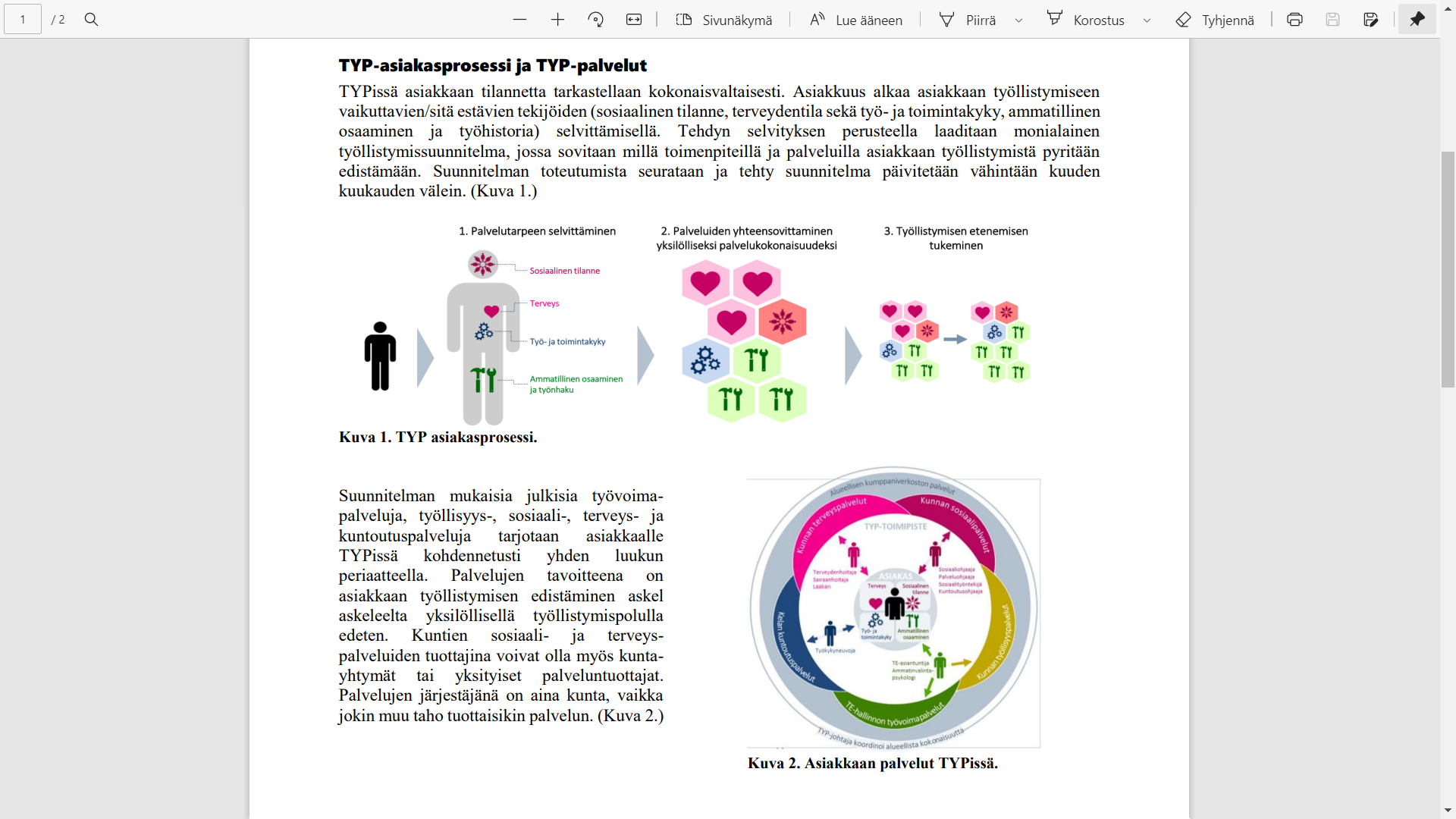 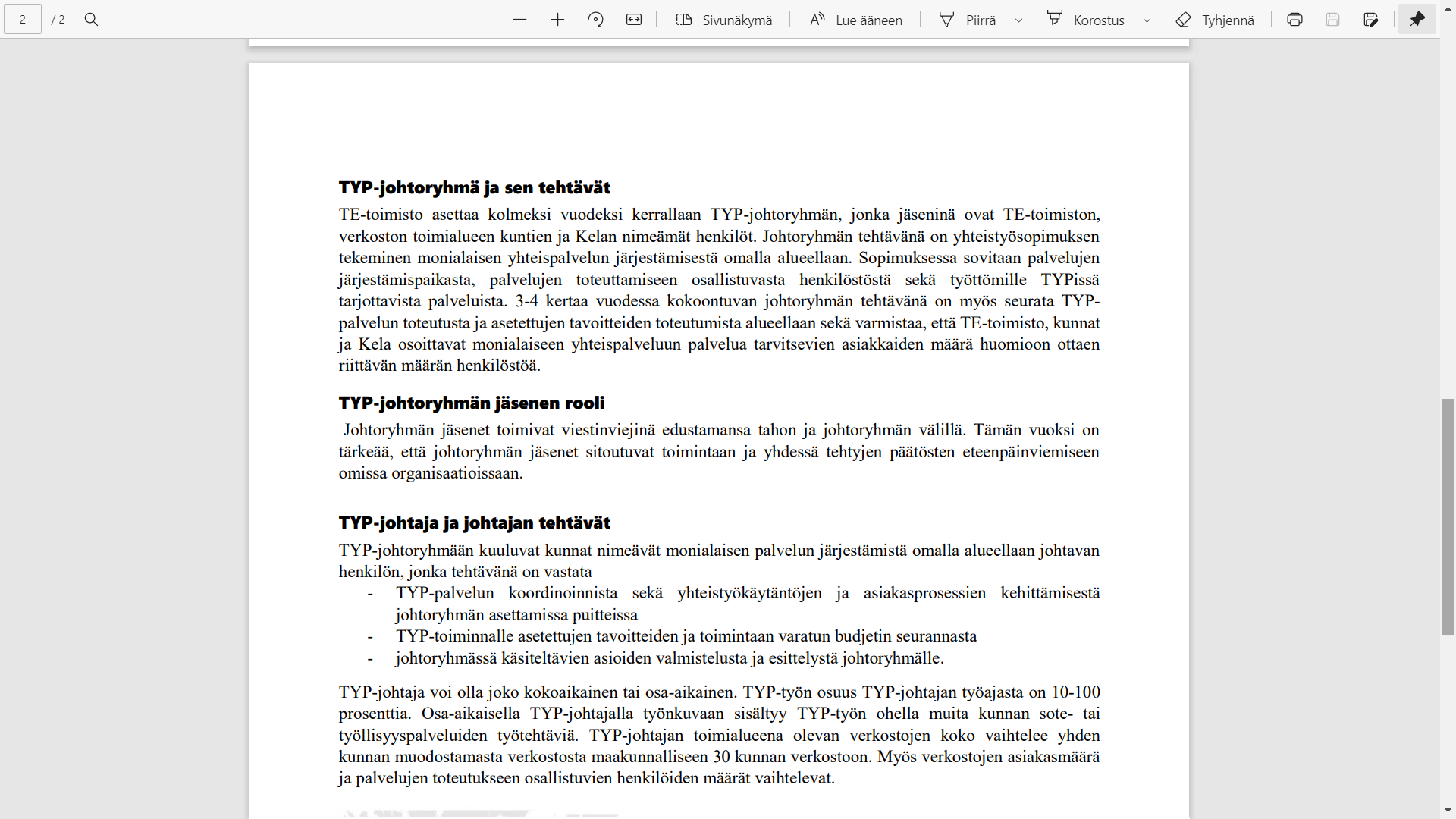 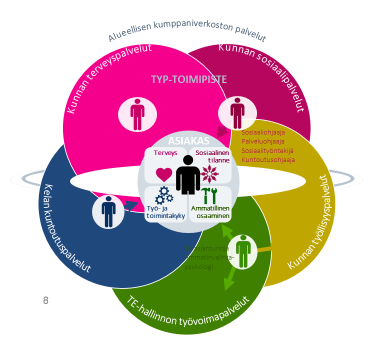 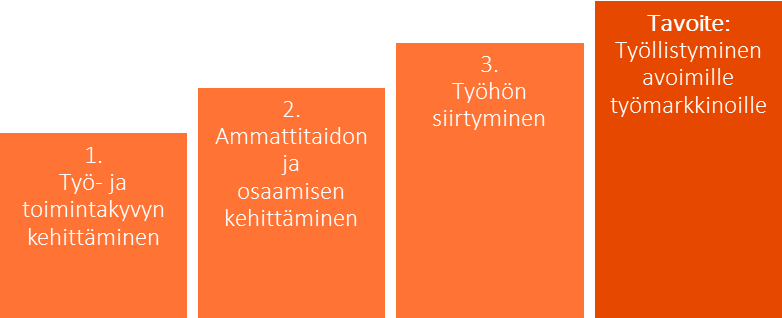 Asiakastilanne Joensuussa 28.2.2021 498+päättyneet 44=542
Uudet tavoitteet määritellään 7.4.2021
Vaikuttavuustavoitteen toteumat 2020
Vaikuttavuustavoite on ollut 65 % vuosina 2017-2020
Päättymissyistä huomioitu mukaan työhön, palkkatukityöhön, koulutukseen, kuntoutukseen ja eläkkeelle siirtyneet
Toteuma % ja päättyneiden asiakkaiden määrä
			
2017		62,01 %		308			
2018		67,73 %		334			
2019		66,27 %		397		
2020		56,73 %		349	    Covid-19 vaikutti meidän ja verkoston toimintaan
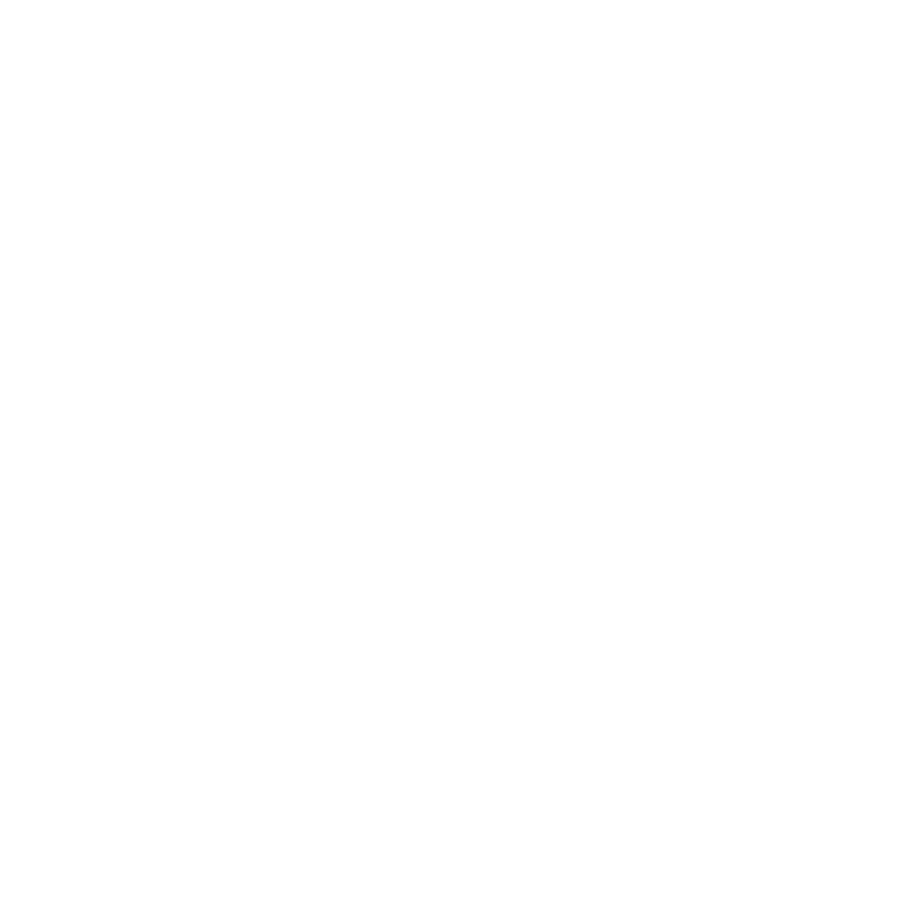 Aloittaneet ja päättyneet ikäryhmittäin (n=349)
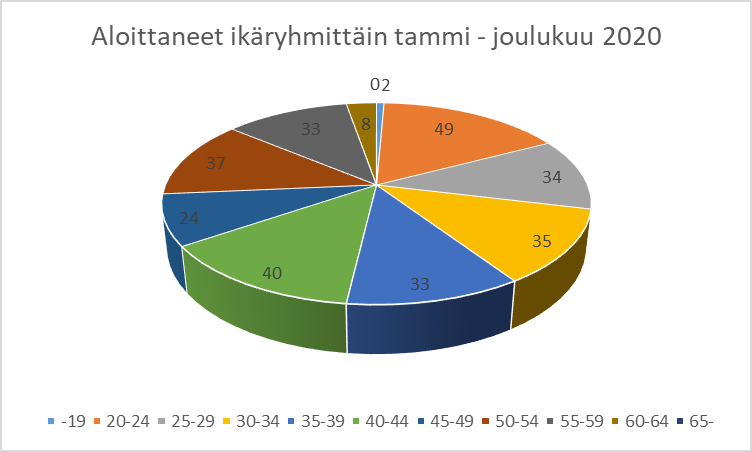 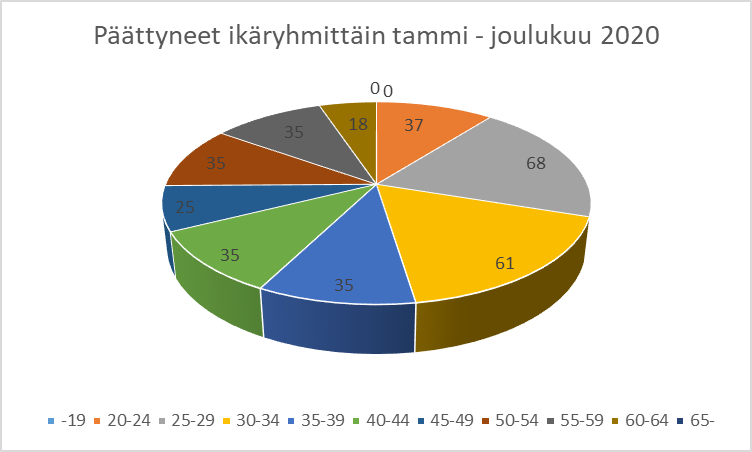 TYP:n asiakasprosessiTavoitteena työllistymisen edistäminen
Kartoitus-jakso
Max 3 kk
Asiakkuuden päättyminen
Dokumentointi TYPPI-, Proconsona, Mediatri, URA-ohjelma, Kelan tietojärjestämä
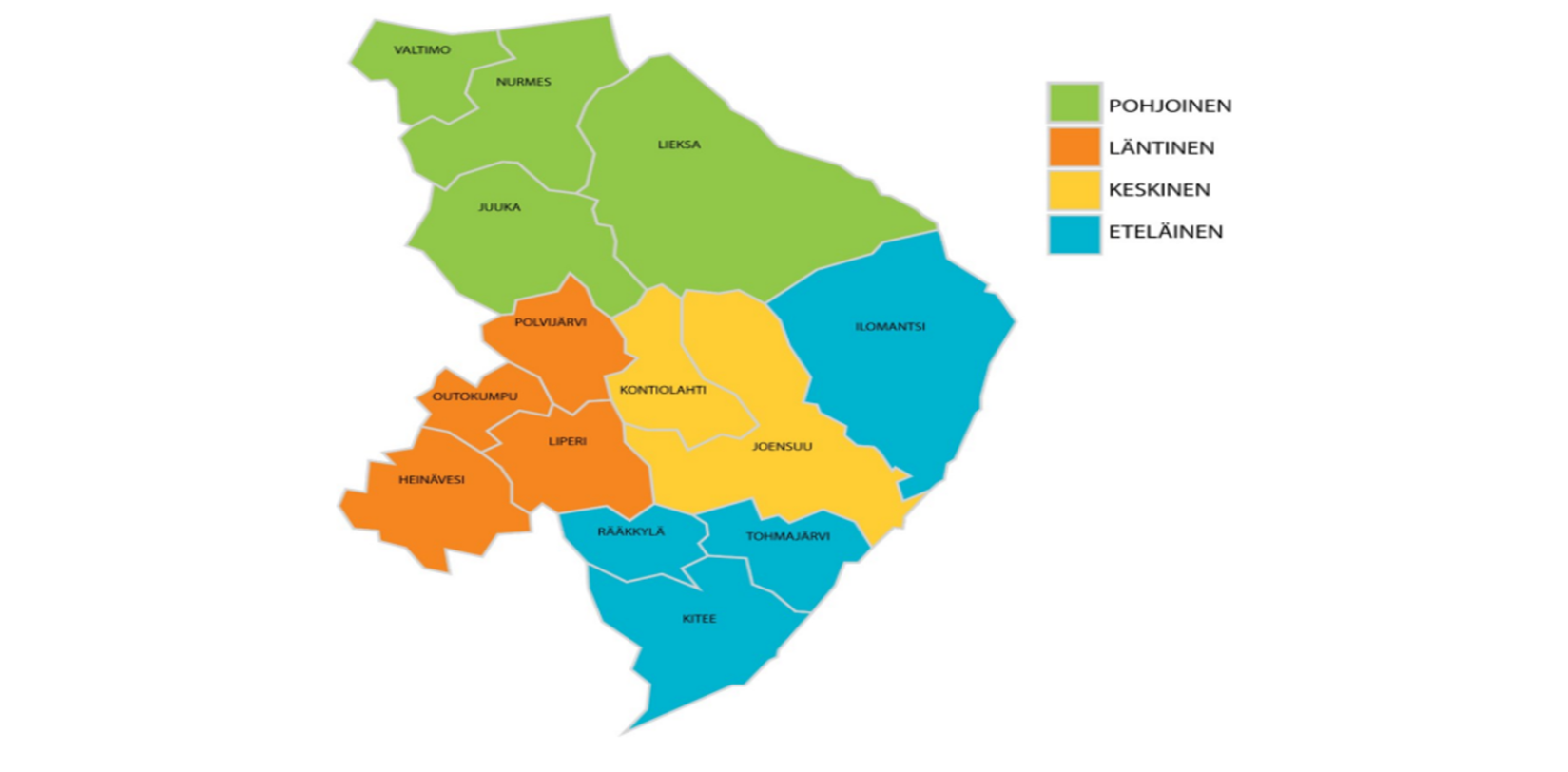 Nyk. Nurmes
KTK
KTK
KTK=Kohti työtä ja koulutusta
KK, Y
KK, Y
KK, T, Y
KK=Kuntakokeilu
KK, T, L
KK, T, Y
L=Luotsi
ToKi
Toki, T
T=Topakka
Y=Ytyä
Toki, T
Lisätietoja 
satu-sisko.eloranta@joensuu.fi
050 310 9621
KIITOS!
Mikä on Ohjaamo?
Elämässä eteenpäin - ohjausta alle 30 –vuotiaille

Ohjaamotoiminnan+perusteet (tem.fi)
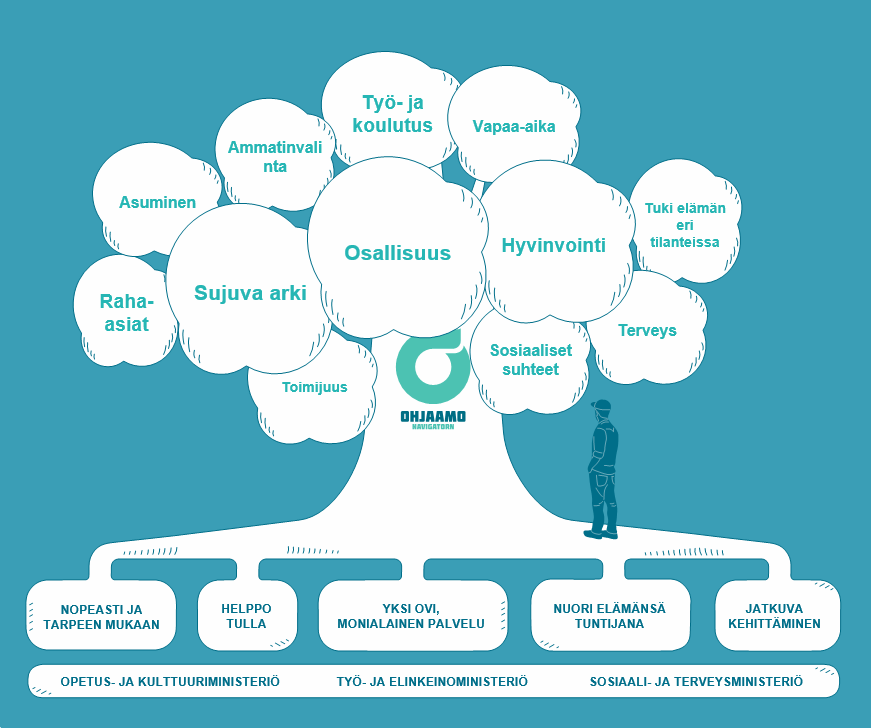 Ohjaamo
​
tukee erityisesti erilaisissa nivelvaiheissa olevia nuoria ja edistää koulutukseen ja työelämään kiinnittymistä​ ​
tarjoaa henkilökohtaista neuvontaa, tukea ja ohjausta  kouluttautumisen, työllistymisen ja arjen hallinnan kysymyksissä​​
toimii nuoren tukena, kunnes tilanteeseen löydetään pidempikestoinen ratkaisu esimerkiksi yhteistyöverkoston tarjoamien palveluiden kautta tai nuoren siirtyessä opintoihin tai työelämään.
Ohjaamot Suomessa
Syntyneet ESR-rahoitteisilla hankkeilla 2015  (Pohjois-Karjala yksi vahva taustavaikuttaja)
TEM vakiinnuttanut toiminnan 2018, muita taustaministeriöitä STM ja OKM
Brändilllä vahva TEM:n ohjaus
Tällä hetkellä Suomessa n. 70 Ohjaamoa, hallinnoijana useimmiten kaupungin työllisyys- tai nuorisopalvelut
Joensuussa osana työllisyyspalveluja
Moniammatillinen yhteistyöJoensuun Ohjaamossa
TIETOPALVELUOHJAAJA 
2 TE- ASIANTUNTIJAA 
DUUNIAGENTTEJA 
     Etusivu - Luotsi (luotsijoensuu.fi)
ONNI-HANKKEEN TYÖNTEKIJÄT (sosiaalityöntekijä, terveydenhoitaja)
    ONNI - kohtaamo.info
ETSIVÄT NUORISOTYÖNTEKIJÄT 
     Etsivä nuorisotyö - joensuu.fi

     LISÄKSI TARVITAAN TOIMIVA YHTEISTYÖVERKOSTO
Kauppakatu 29
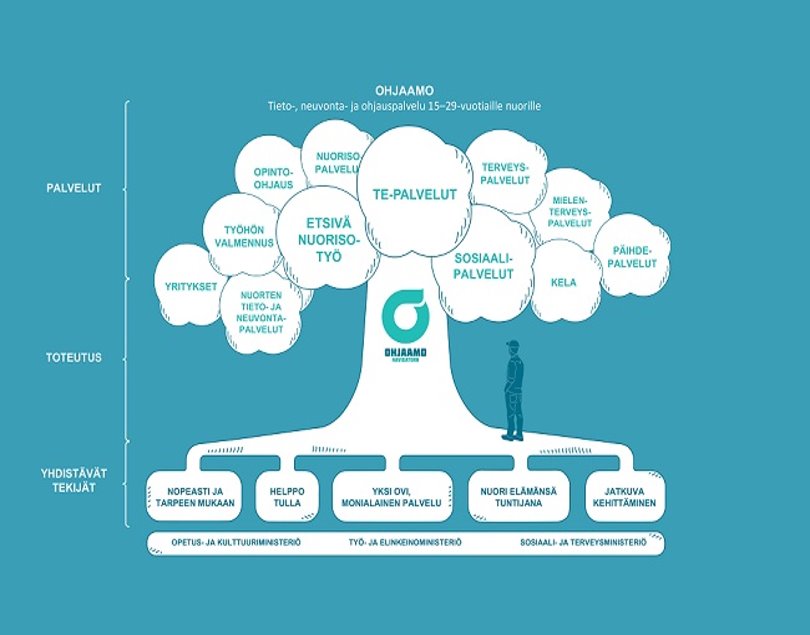 Menossa…
Ohjaamo Joensuu osana nuorten tieto-, neuvonta- ja ohjaus palveluverkostoa –valmennus
TESSU2 – Aitoon monialaiseen yhteistyö- ja ohjausosaamiseen Ohjaamoissa -projekti (ESR)​
Valmennuksen tavoitteena on kirkastaa Ohjaamo Joensuun rooli osana nuorten palvelujen kokonaisuutta, lisätä Ohjaamon tunnettuutta sekä nuorten että toiminnan mahdollistavien tahojen keskuudessa ja tukea Ohjaamon monialaista palvelutuotantoa.